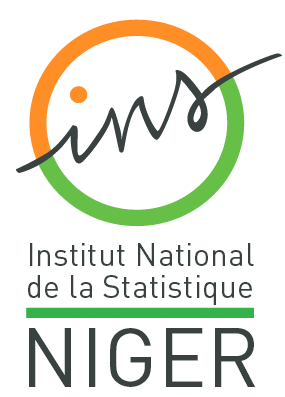 REPUBLIQUE DU NIGER
Fraternité - Travail - Progrès
MINISTERE DU PLAN
INSTITUT NATIONAL DE LA STATISTIQUE
Etablissement Public à Caractère Administratif
Direction de la Comptabilité Nationale, de la Conjoncture et des Etudes Economiques
___________________________________________________________________________
PROCESSUS D’INTEGRATION DES RESULTATS DES ENQUETES DE TYPE 1-2-3 DANS LE PROCESSUS DE CHANGEMENT D’ANNEE DE BASE AU NIGER
 


Mardi, 03 septembre 2019
1
PLAN DE LA PRESENTATION
INTRODUCTION
DONNEES UTILISEES POUR L’ESTIMATION DU  SECTEUR INFORMEL
TRAITEMENT DES DONNEES POUR L’ESTIMATION DU  SECTEUR INFORMEL
PRINCIPAUX RESULTATS SUR LE SECTEUR INFORMEL
CONCLUSION
2
INTRODUCTION
Le changement d’année de base s’accompagne de l’amélioration de certaines méthodes statistiques, les changements de concepts, de définitions et de classification, ainsi que la disponibilité de nouvelles données issues des recensements, d’enquêtes ou d’études.
L’année 2015 a été choisie comme année de base.
Les travaux réalisés dans le cadre du processus de changement d’année de base ont débuté en août 2015 et ont concerné la production des comptes pour l’année de base 2015 et l’année courante 2016.
3
II. DONNEES UTILISEES POUR L’ESTIMATION DU SECTEUR INFORMEL(1/3)
2.1. Enquête ENESI de 2012
C’est l’enquête principalement utilisée. Son questionnaire est similaire à celui de l’ERI-ESI.
Cette enquête a permis de:
  Déterminer les agrégats des branches d’activité du secteur informel (production, CI, valeur ajoutée, saleurs, EBE);
  Des projections ont été effectuées pour l’estimation de l’année 2015 (année de base);
Des traitement spécifiques ont réalisées pour certaines branches d’activité
4
II. DONNEES UTILISEES POUR L’ESTIMATION DU SECTEUR INFORMEL(2/3)
2.2. Enquête ERI-ESI
Les travaux sur le changement d’année de base étaient déjà engagée;
Base de l’enquête ERI-ESI disponible mais tous les traitement non encore finalisés;
La nouvelle nomenclature des activités et des produits est celle utilisée;
Utilisation de certaines informations à intégrer dans le processus de changement d’année de base notamment la clé de répartition pour retrouver la nouvelle nomenclature.
5
II. DONNEES UTILISEES POUR L’ESTIMATION DU SECTEUR INFORMEL(3/3)
2.3.  Enquête monographique sur le secteur informel

L’objectif  de cette enquête légère est de procéder à des corrections des sources de données existantes.
L’enquête a permis d’actualiser les informations suivantes:
La production par UPI suivant les branches d’activité;
Les coefficients techniques par branches d’activités;
La décomposition de la VA par branches d’activités (en salaires, impôts et EBE);
La structure des investissement réalisés par les UPI.
Retrouver de manière plus détaillée la structure des consommations intermédiaires des branches d’activités.
6
II. DONNEES UTILISEES POUR L’ESTIMATION DU SECTEUR INFORMEL(3/3)
2.4. Enquêtes spécifiques au niveau de certaines branches d’activités du secteur informel
Enquête sur l’orpaillage
Enquête sur les services domestiques
Enquête auprès des professionnelles de sexe
7
II. TRAITEMENT DES DONNEES DU SECTEUR INFORMEL(1/2)
Pour chaque branche d’activité les données suivantes ont été calculées au niveau de l’enquête ENESI:
La production:
La consommation intermédiaire ventilée en différents produits;
La valeur ajoutée obtenue par solde;
La rémunération des salariés;
L’impôt sur la production;
L’EBE obtenu par solde;
Les effectifs.
La Formation brute de Capital Fixe
8
II. TRAITEMENT DES DONNEES DU SECTEUR INFORMEL(2/2)
Les estimations des agrégats se font en fonction des branches d’activité:
Production globale de l’année N = Production par UPI de l’année N * Nombre d’UPI de l’année N estimée.
CI globale obtenue en multipliant la production correspondante par le taux de CI;
La valeur ajoutée qui est le solde de la production moins la CI;
salaires obtenus  en appliquant la structure de l’enquête monographique
Impôts obtenus en appliquant la structure de l’enquête l’enquête monographique
Impôts obtenus en appliquant .
9
III. PRINCIPAUX RÉSULTATS
La valeur ajoutée du secteur informel hors agricole a été réévaluée de 20,8%. Sa part passe de 21,6% à 21,5%.
Tableau : résultats du PIB du Niger réévalué selon les secteurs moderne et non moderne
10
CONCLUSION
Les données des enquêtes de type 1-2-3 et l’enquête légère sur le secteur informel ont permis l’intégration du secteur informel dans le processus de changement d’année de base.

Les nouvelles méthodes de traitement et la prise en compte de certaines sources de donnée ont permis une réévaluation de l’informel non agricole de 20,8 % par rapport à son ancien niveau.
11
MERCI POUR VOTRE AIMABLE ATTENTION
12